Local Development OrderWellfield Road, Hatfield
Colin Haigh - Head of Planning
Hatfield

New Town

Good range of services but needs a bit of regeneration
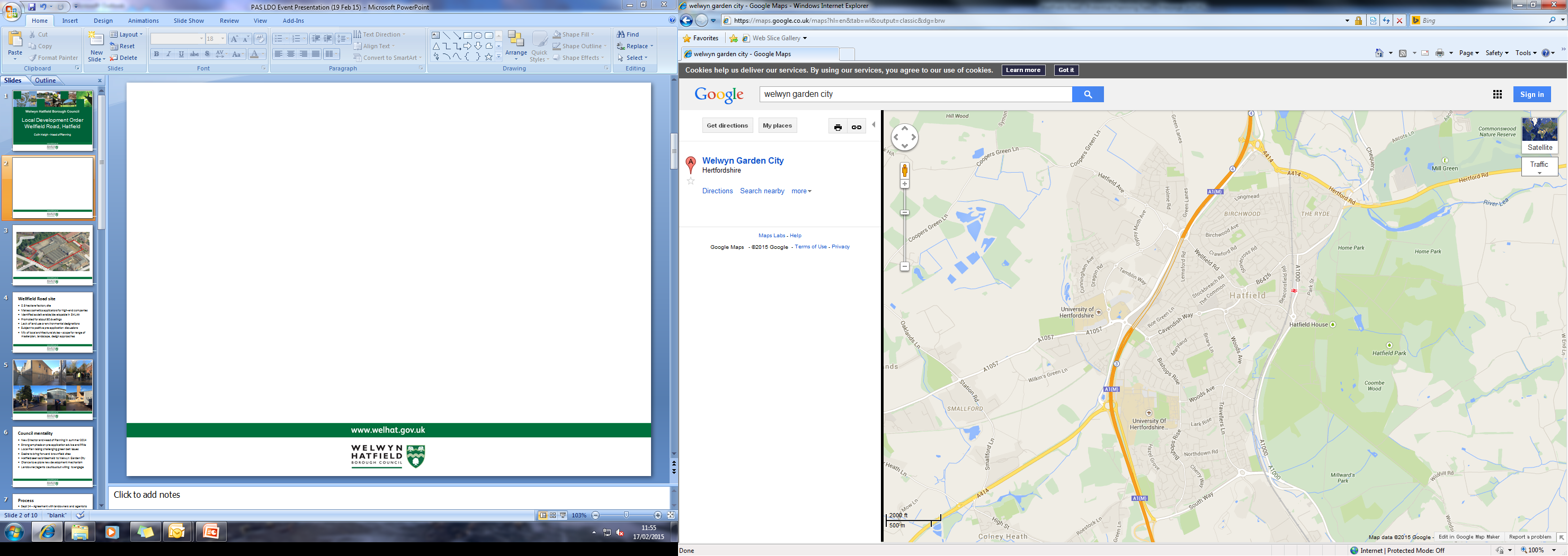 Business Park
Railway station
Town centre
Galleria
Hatfield House
University
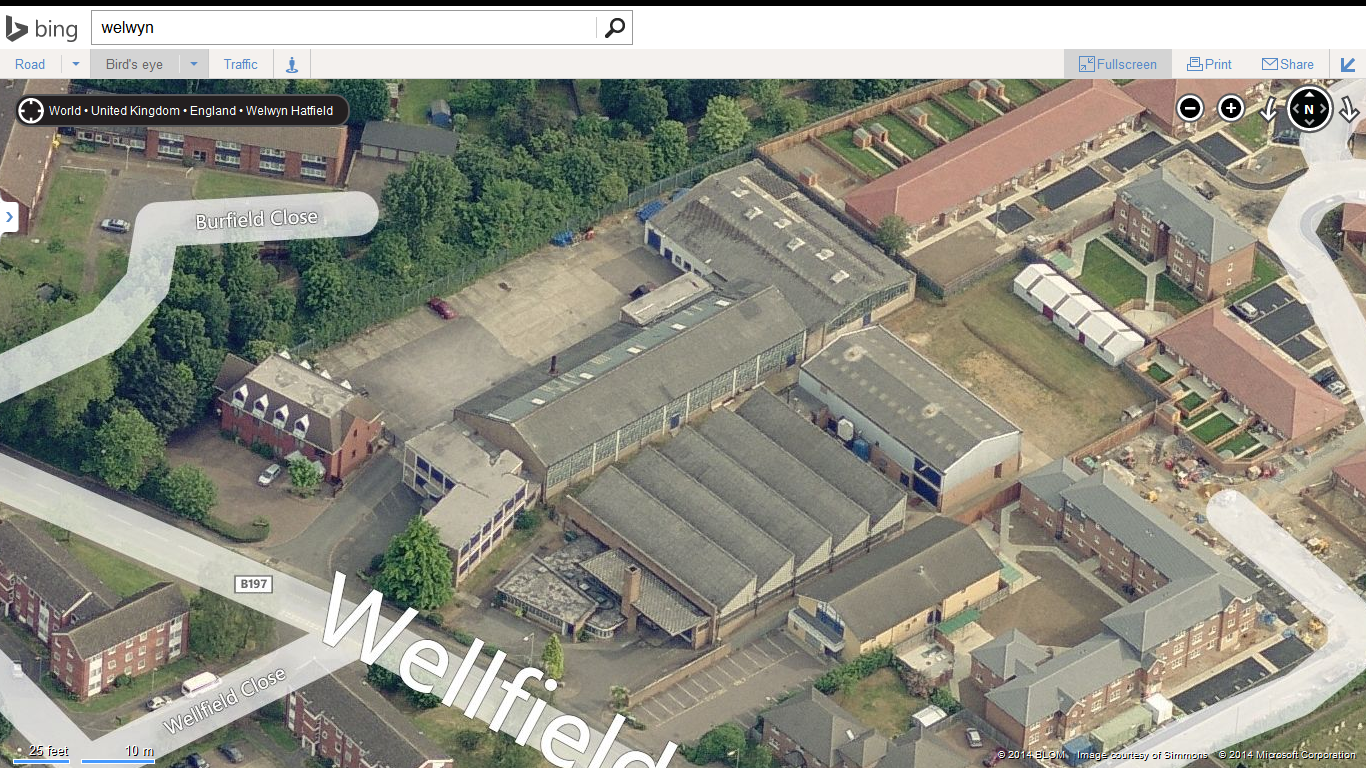 Wellfield Road site
0.9 hectare factory site
Makes cosmetics applicators for high-end companies
Identified as deliverable/developable in SHLAA
Promoted for about 90 dwellings
Lack of land use or environmental designations
Subject to positive pre-application discussions
Mix of local architectural styles = scope for range of masterplan, landscape, design approaches
Council mentality
New Director and Head of Planning in summer 2014
Strong emphasis on pre-application advice and PPAs
Local Plan raising challenging green belt issues
Desire to bring forward brownfield sites
Hatfield seen as bridesmaid to Welwyn Garden City
Chance to explore new development mechanism
Caressa Kahn / Wakelin Associates
Caressa Kahn in Hatfield for 50+ years
Specialist manufacturing, complicated to relocate
Ambition to grow but constrained by site size
Want to leave legacy on site once gone
Want to maximise value to cover relocation costs
Most evidence already exists to support plan app
Wakelin keen to explore new ways of working
But hesitant about working with others, particularly in respect of masterplanning/design issues
LDO Objectives
Quality – to deliver exemplar scheme and at least as good as through conventional plan app process

Speed – to adopt LDO within timescales and deliver scheme earlier than 2018, to demonstrate that LDOs can boost delivery and free-up officer time

Ease of replication – to gain experience of how best to prepare an LDO and establish standard structure
Governance
Political leadership = Executive Member for Planning
Project manager = Head of Planning
Project officers = from Policy and Dev Management

Input from Wakelin Associates
Input from URS on behalf of PAS

Regular updates to Cabinet Planning Panel, with expectation that LDO will be approved by DM Cmte in same way as normal planning application
Process
Sept 14 = Agreement with landowners and agents to submit nomination.  Wakelin Associates enthusiastic.

Oct 2014 = Early preparation of clear project plan with agreed milestones

Nov 2014 = Initiation meeting and site
	visit between Council, PAS, URS,
	landowner, agents and ward cllrs.
	First time all parties had met.
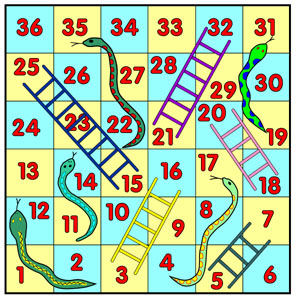 Process
Dec 2014 = Landowner/agent worried	that LDO will be slower than plan app and ultimately less profit.

Jan 2015 = Council, PAS, landowner/agent meeting to offer reassurance.  Agreement that indicative masterplan and LDO will be prepared
	in parallel to reassure landowner of
	most profitable scheme.
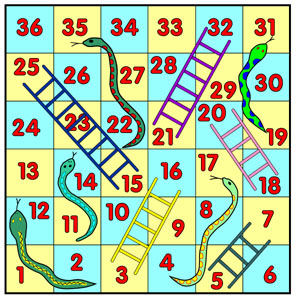 Process
Feb 2015 = Finalisation of clear project plan, agreed milestones and use of project funding

Feb 2015 = Council advise that LDO is far cheaper than plan app route, which would cost circa £3,000 pre-app advice plus £24,000 plan fee

Feb 2015 = Funding received from CLG
	and project gets properly underway
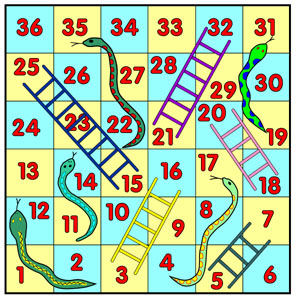 Next steps
Complete technical contamination evidence (Feb)
Commission joint viability appraisal (Feb)
Jointly prepare indicative masterplan &LDO (March)
	-  Absolutes such as building heights, overlooking distances
	-  Parameters such as number of units, density
	-  Palettes such as design styles, construction materials
Informal local consultation (March)
Prepare and consult on draft LDO (April)
Agree final LDO at DM Cmte (June)
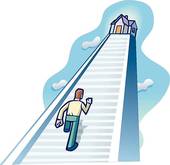 Timetable
Scheme

Flatted blocks of 2, 3, 4 storeys

Modern architecture and flat roofs

Parking courtyards

Landscaping
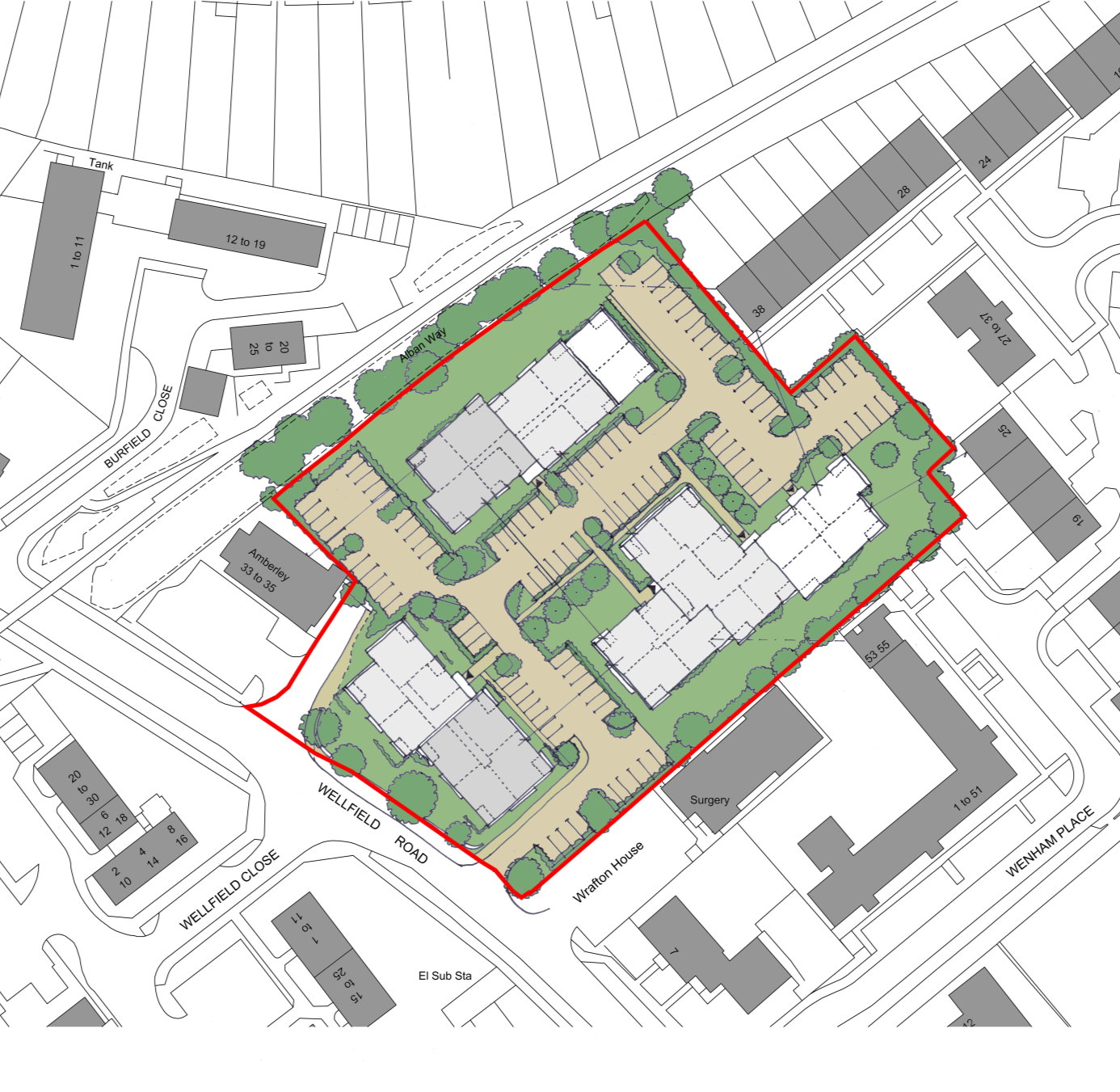 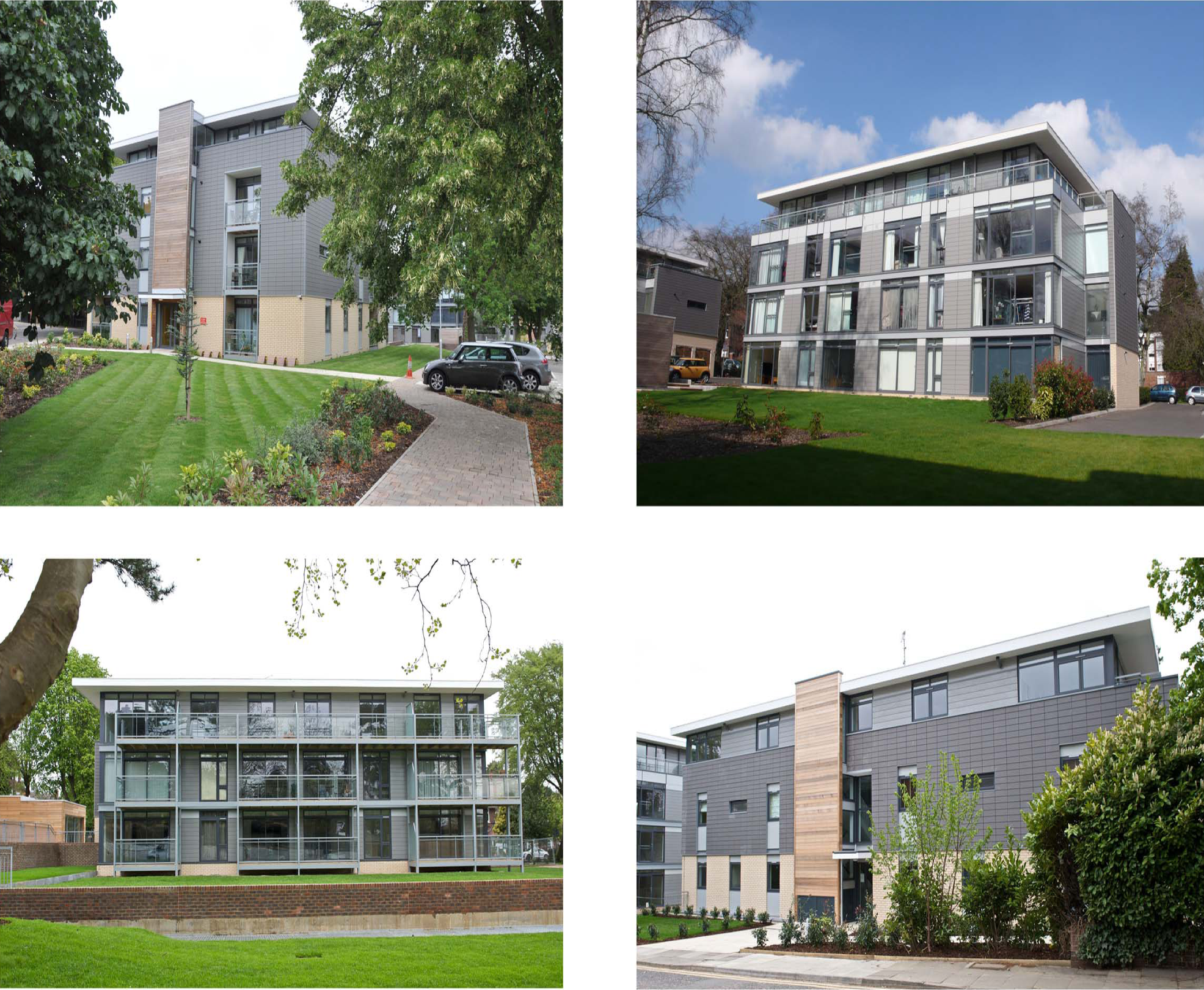 LDO Costs
£12,000 for joint viability appraisal
£1,500 for desktop contamination survey
£650 for newspaper adverts
£500 for letters to surrounding residents
£250 for consultation boards / material
£7,500 for graphic design work and more detailed contamination evidence if needed

Total £24,640 inc 10% contingency
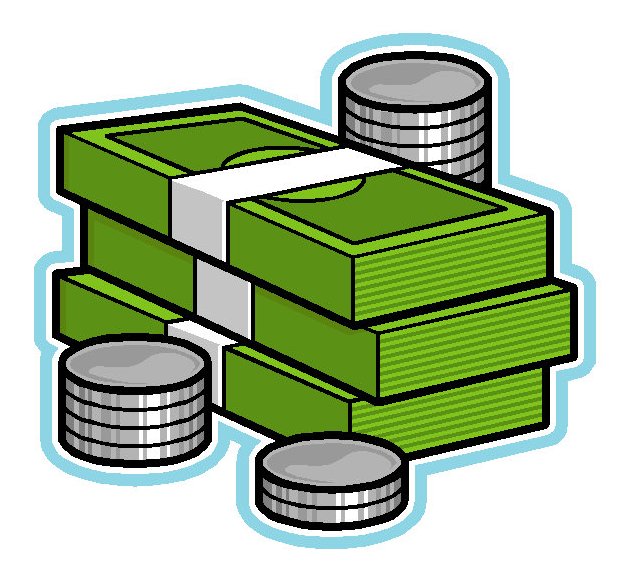 Ambitions
Learning experience
Looking for transferable principles
Template format with standardised headings and text, so can be easily copied and re-applied to other brownfield and potentially green belt sites
Scope to be cheaper third alternative: 
	1)  straight plan app 	= 		plan app fee
	2)  pre-app advice 		= 		pre-app fee + plan app fee
	3)  prepare LDO		= 		joint work fee but free plan app
Risks
LDO results in inappropriate development
Difficult for supporters/objectors to comment on all aspects of scheme if LDO enables flexibility
LDO contains loopholes that are exploited
LDO is incorrect or ineffective
LDO preparation is delayed
LDO is not seen as giving residents a voice
Viability appraisal concludes that scheme does not deliver sufficient returns